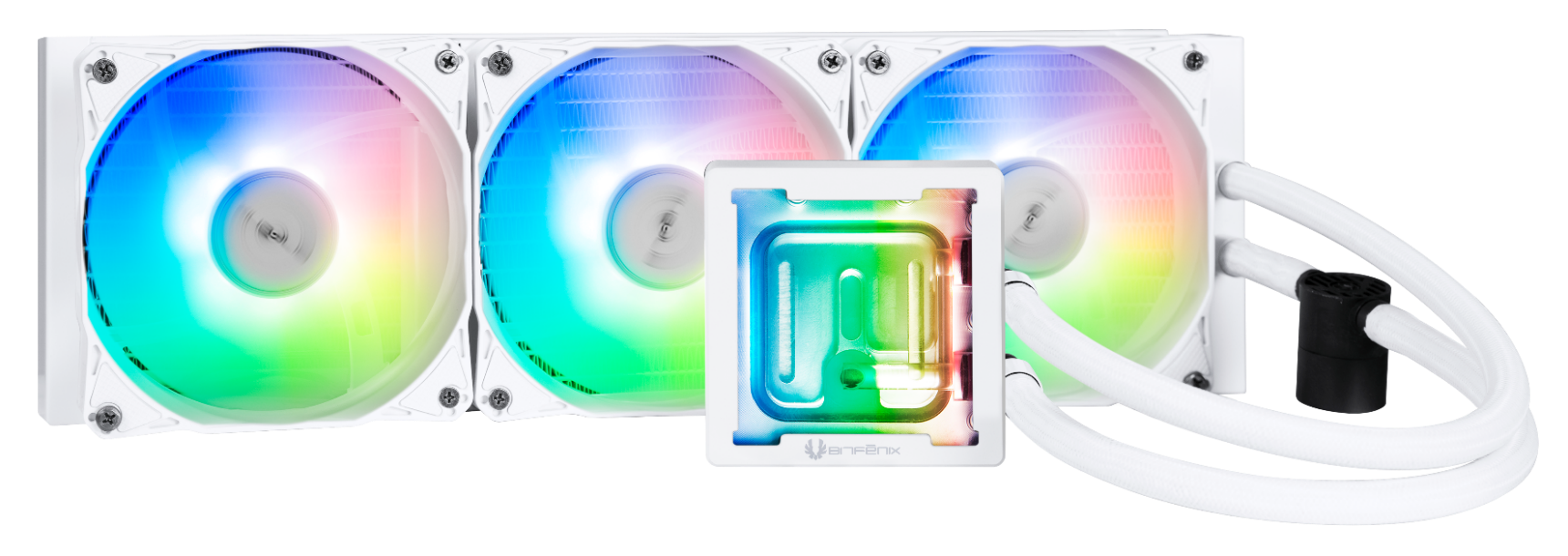 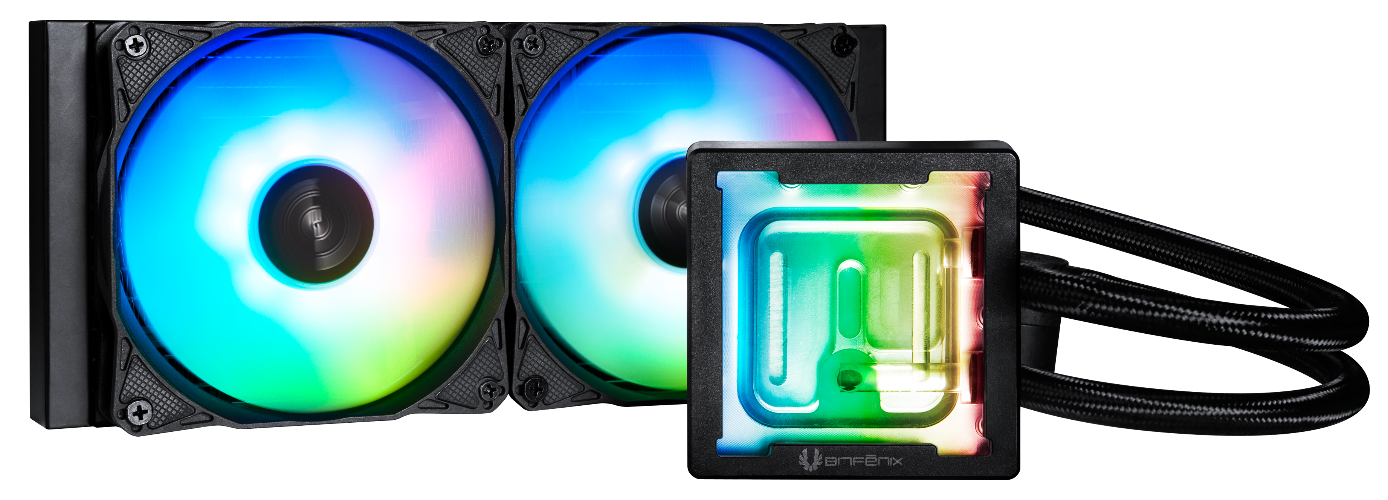 Bitfenix Cube AIO
Brand-new AIO pump: Derived from the widely trusted water pump by players, it has a lift of 1.8 M with a high efficiency of 5500RPM and only 15DB working noise.Crystal Clear Water Block: The fully transparent water block design allows players to quickly understand whether the device is working properly. ARGB Silent Fan with 0DB Mode: The custom-designed fan for the Heightened heat sink has a wind pressure of 3.0MM-H2O, so that the high-end CPU can also maintain the correct temperature.
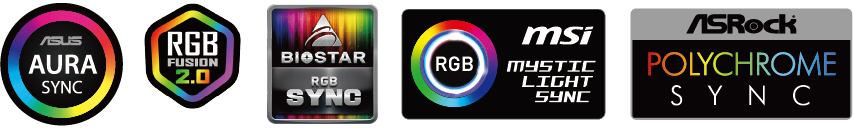 Support Motherboard-Brand Lighting Synchronization: Asus/Gigabyte/MSI/ASRock/Biostar...and other brands can support.
Hot Water Out
Cold Water In
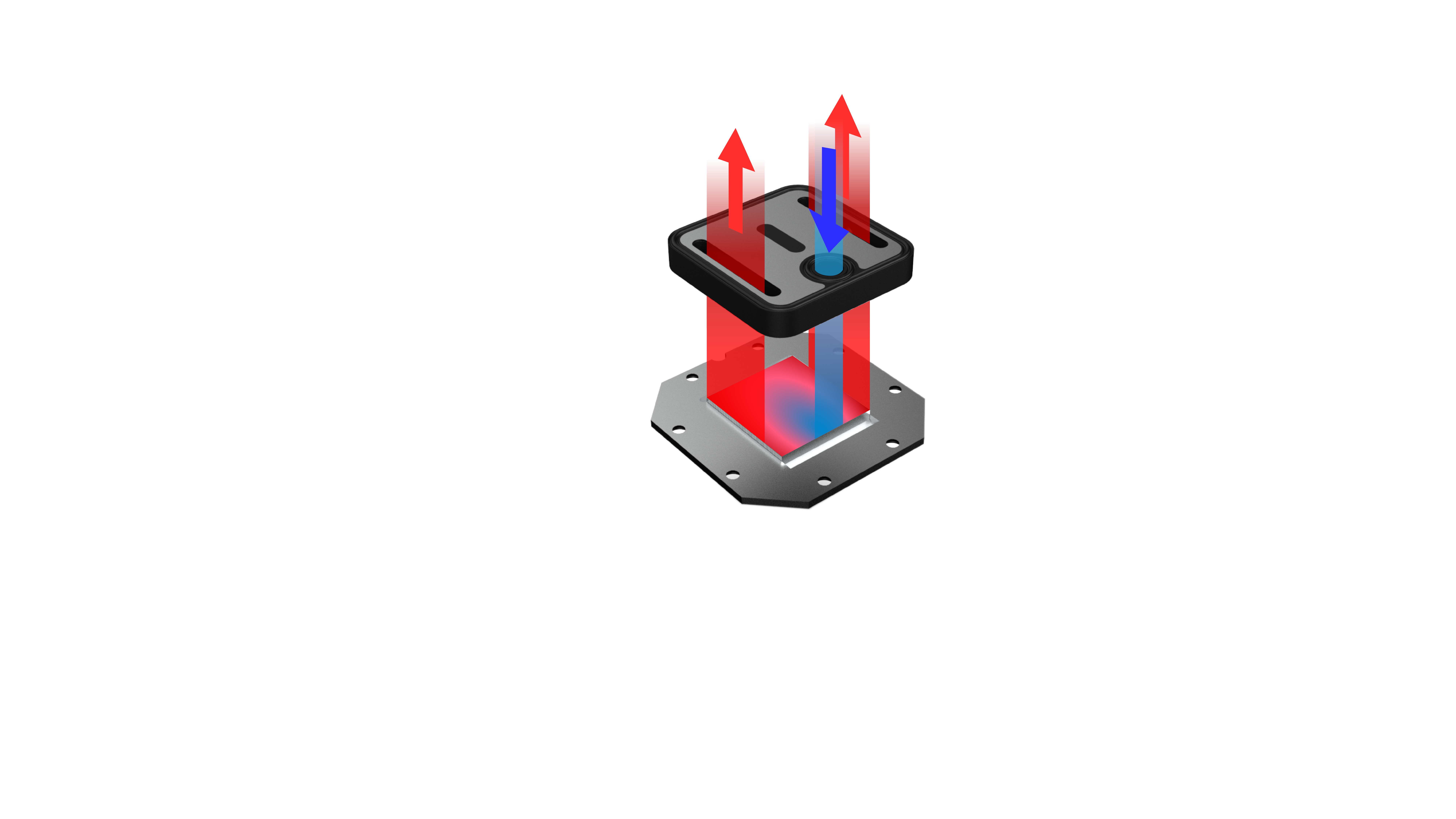 Hot Water Out
Hot Water Out
Cold Water In
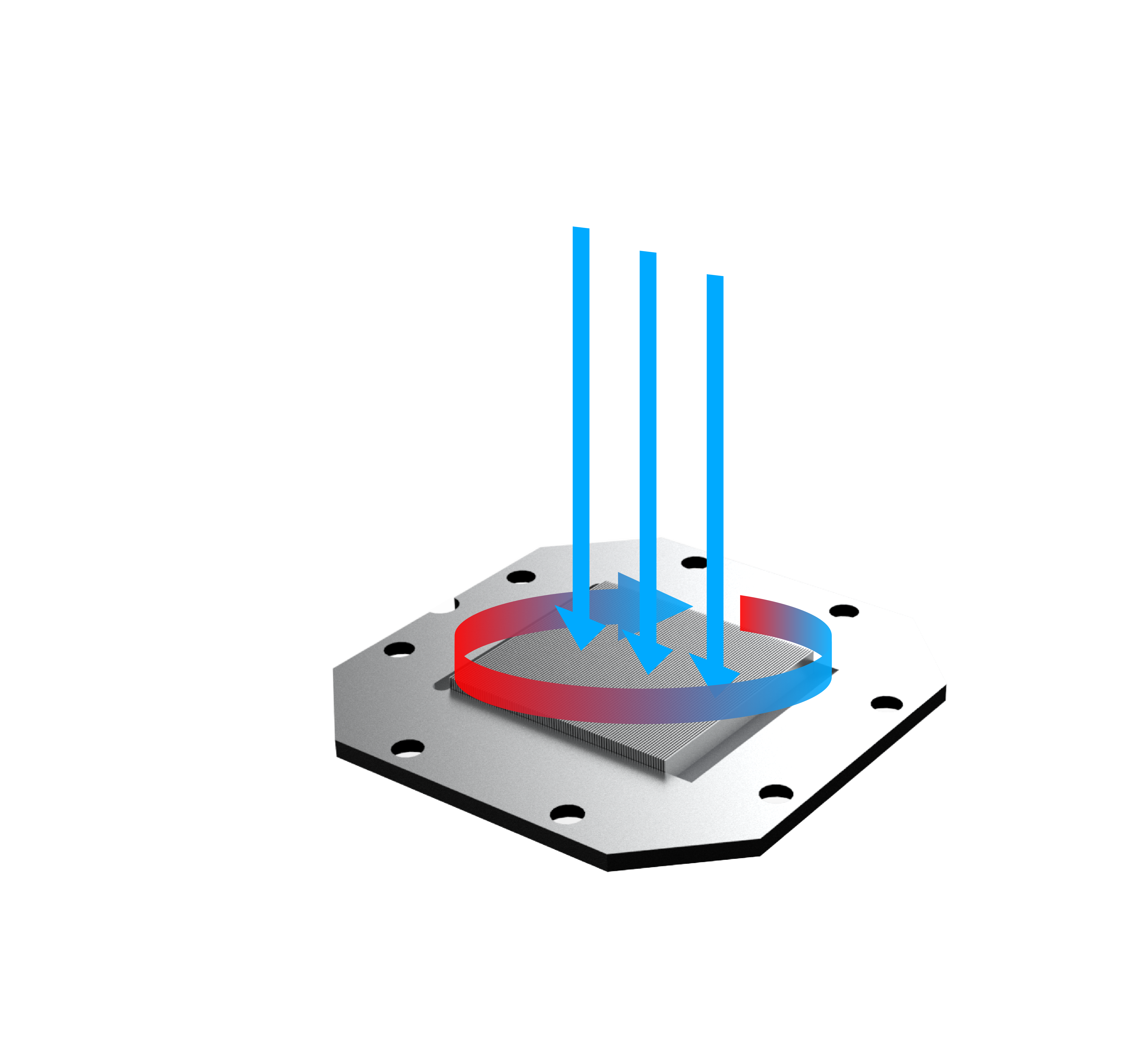 Other Brand
Central Inlet Design with Optimized 0.2mm Micro-Channel Structure
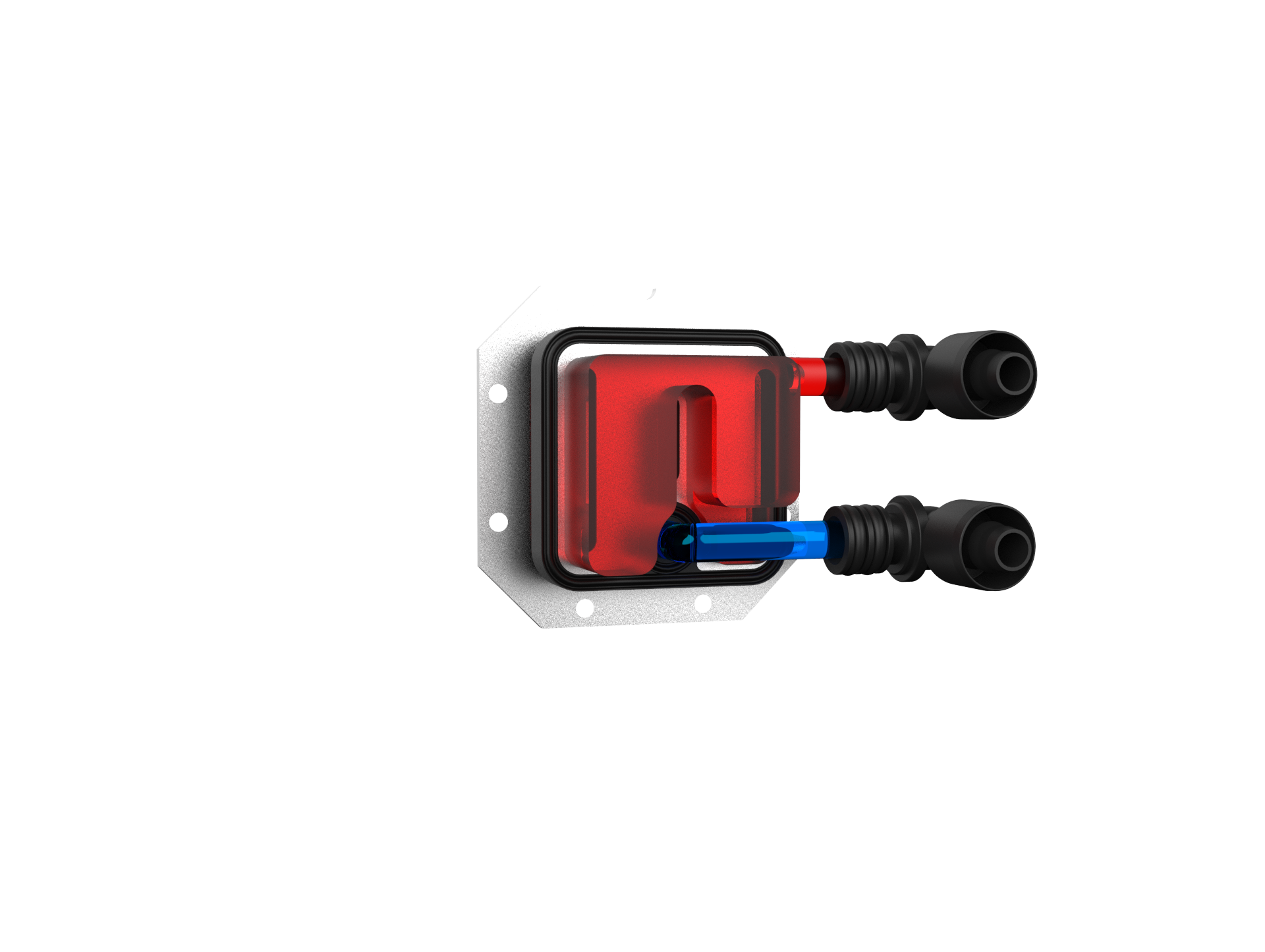 Bitfenix Cube AIO’s Block features a central inlet design with a jet plate equipped in the middle of the water block contacting the CPU heat source directly accelerating the extraction of heat. In addition, it has optimized 0.2mm micro-channels on the copper plate, providing flawless distribution of coolant with superior heat transfer and durability
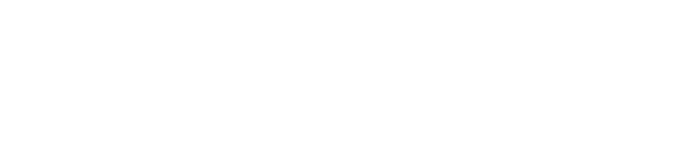 Water Mix
Pump
In order to match the latest top-level CPUs, we have developed a brand new pump based on the popular pump architecture. It has the ultimate specifications of 5500RPM and vertical lift of up to 1.8m, while operating at only 15db.
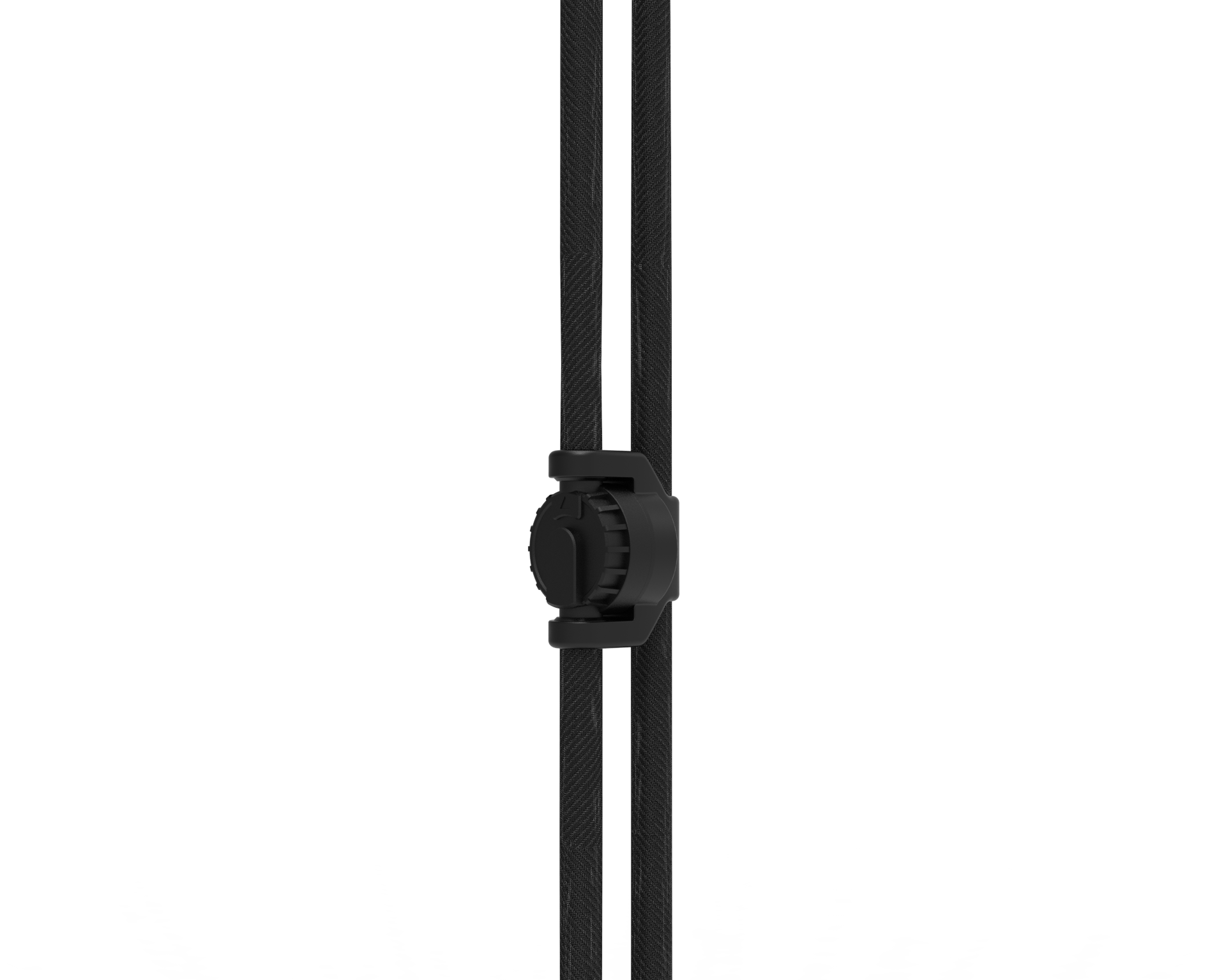 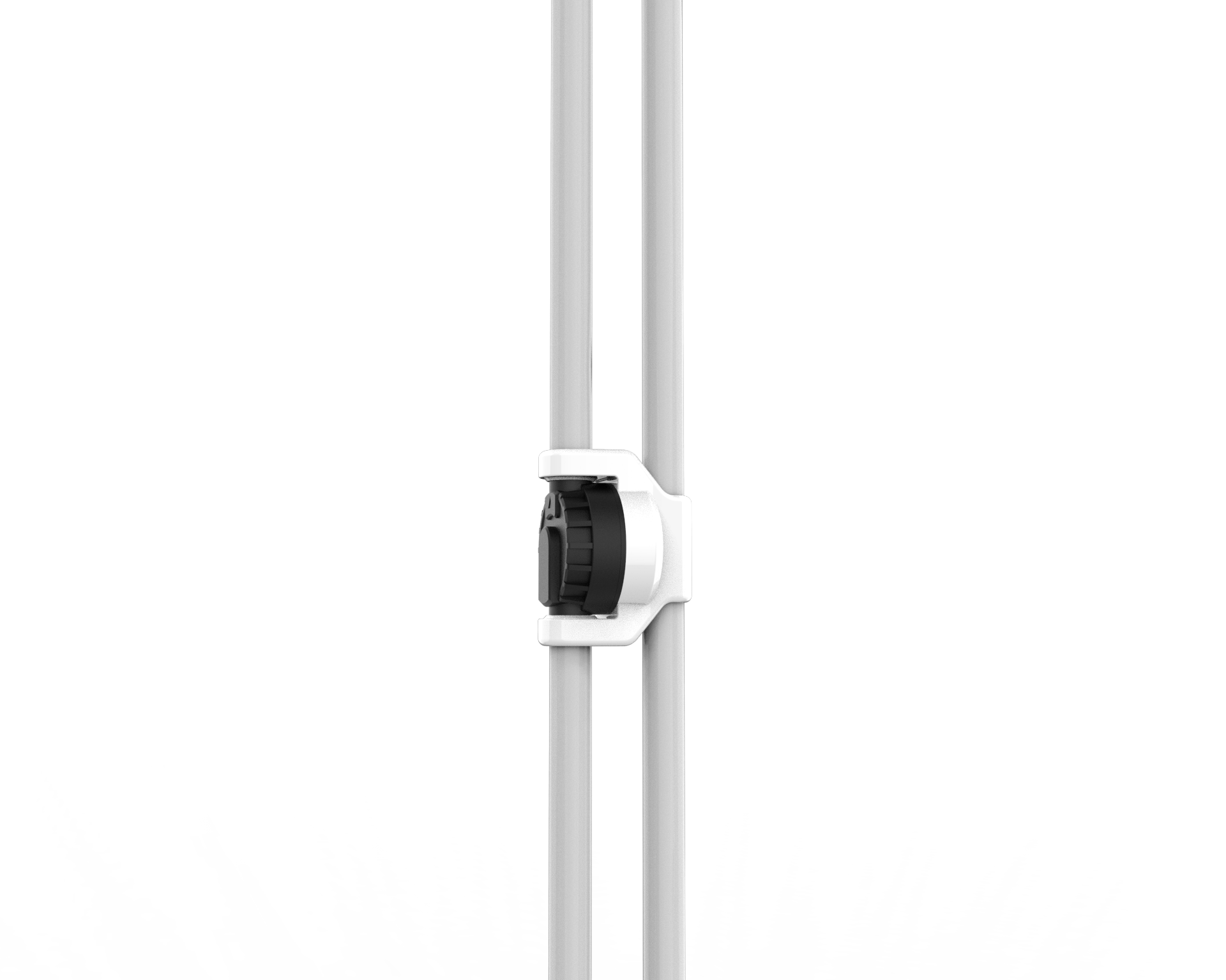 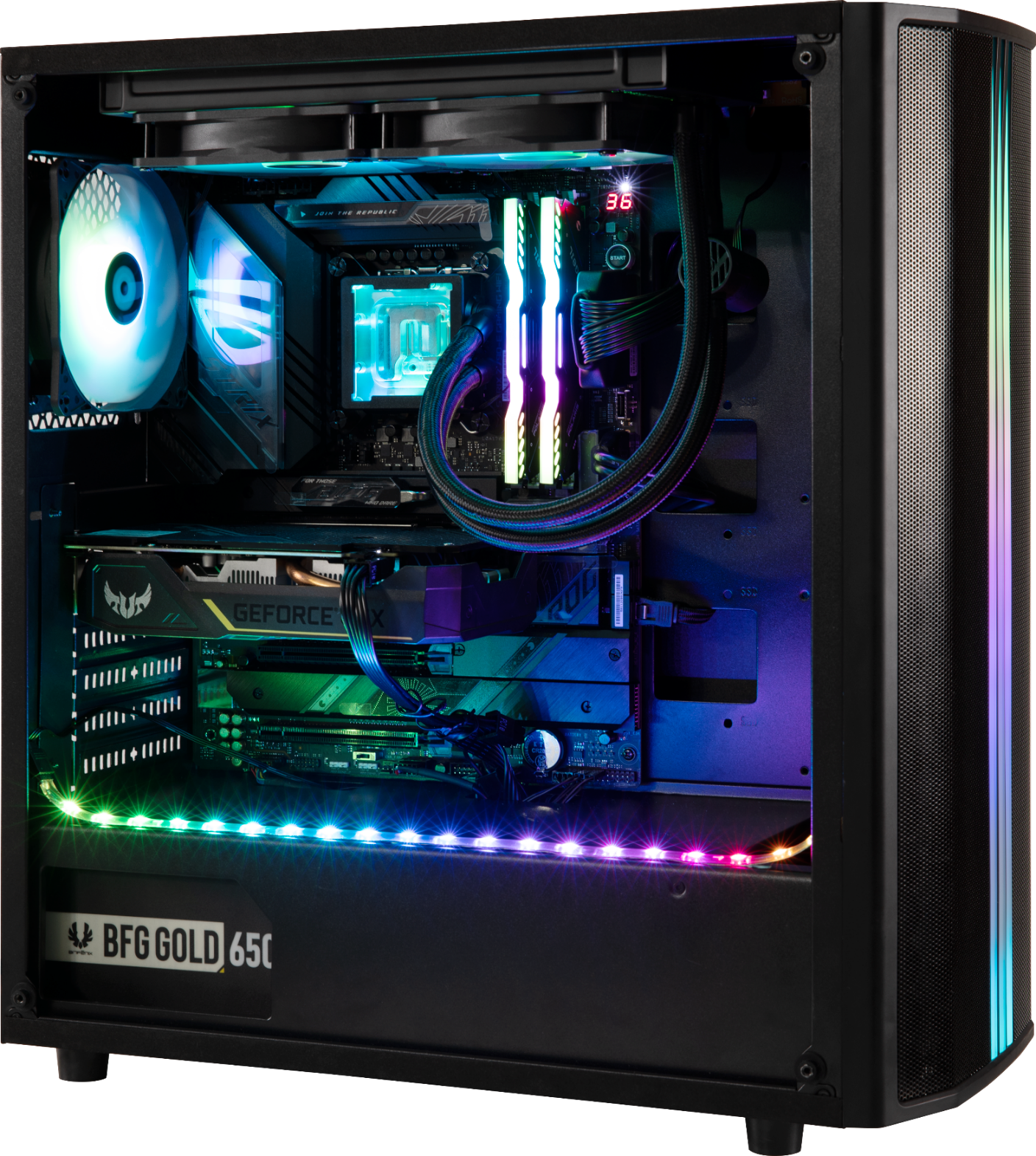 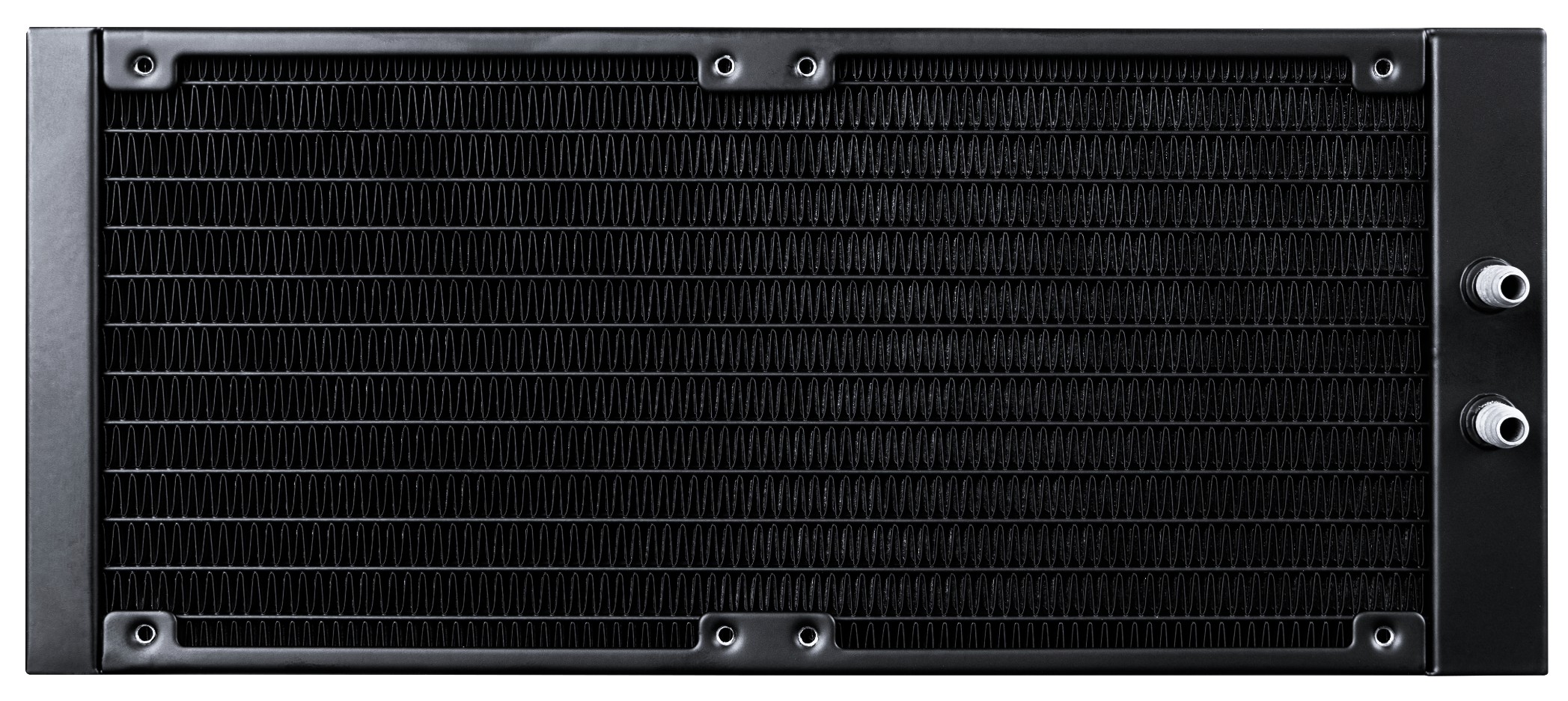 12 heat sink water tunnel
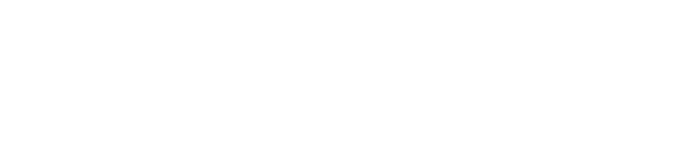 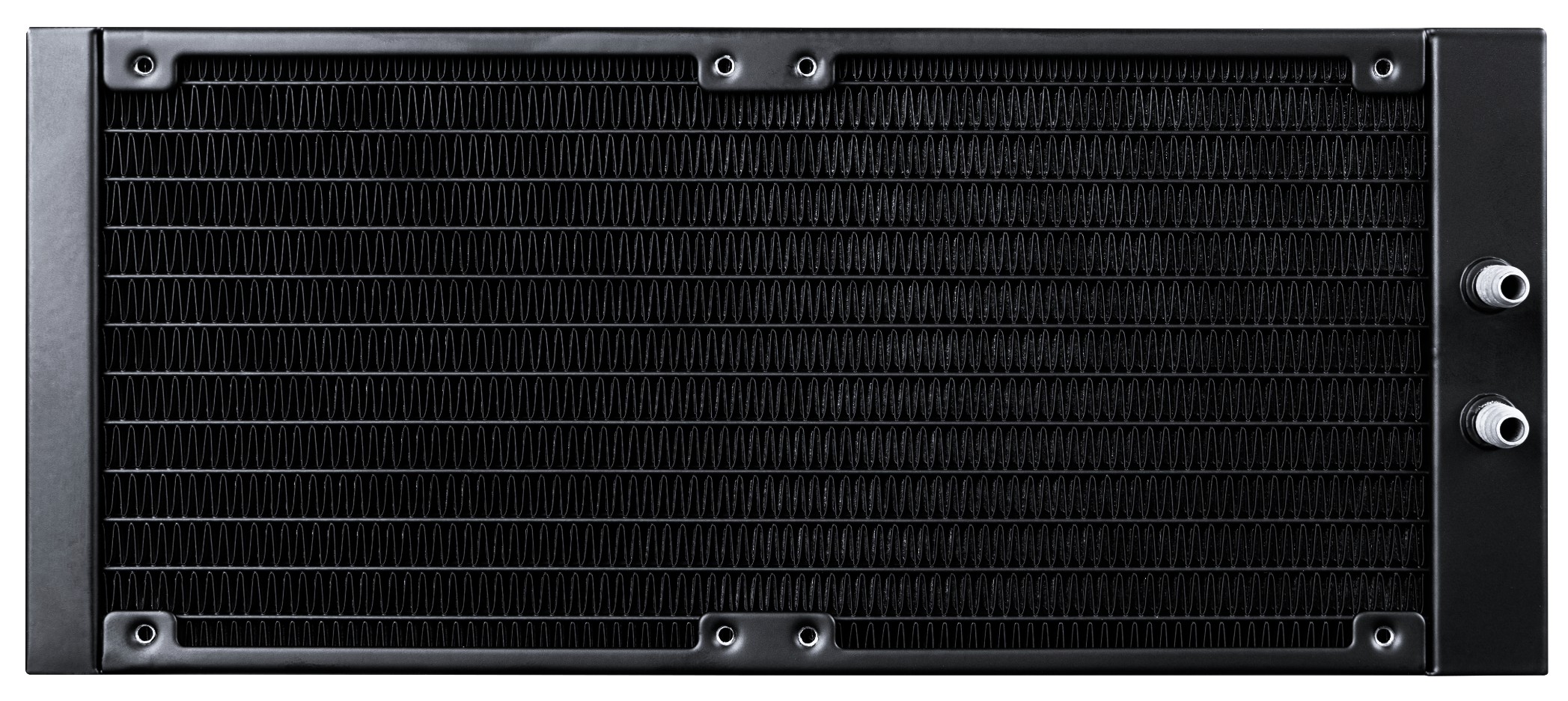 Radiator features
25% higher cooling fin height While maintaining standard radiator thickness
FPI: 20 high density fin radiator
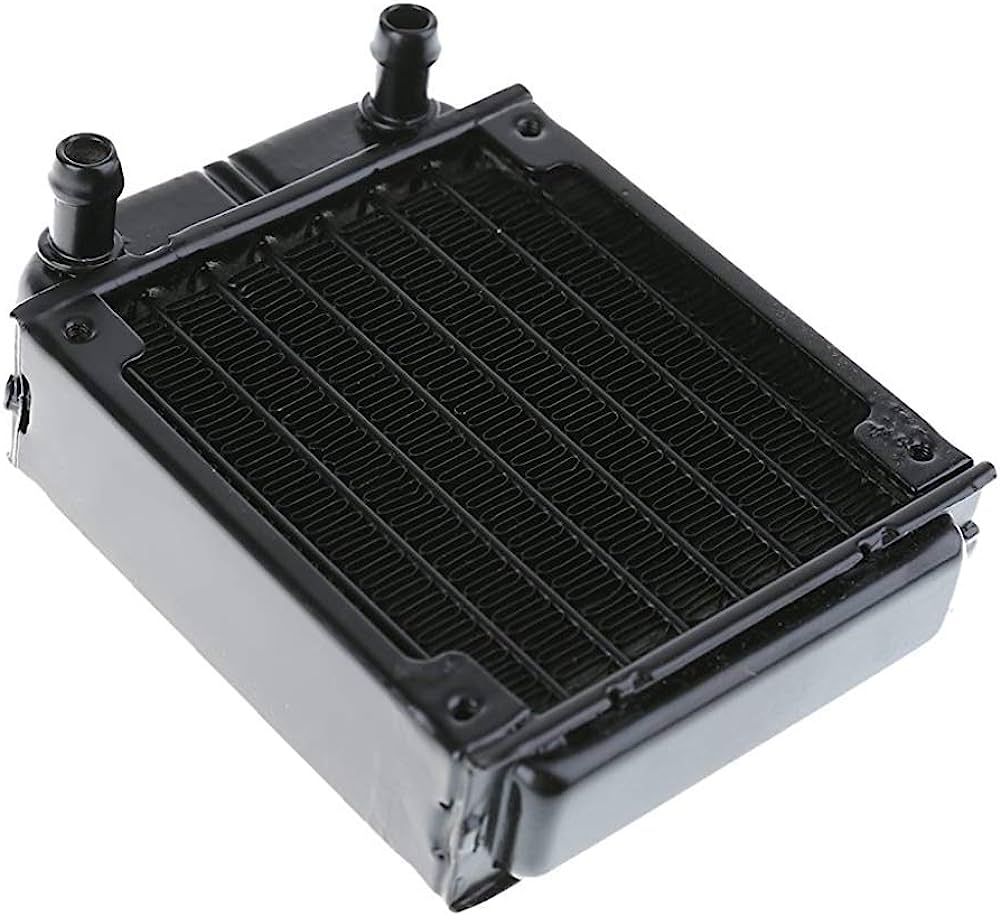 High Density Radiator: The BitFenix Cube AIO sports a high density radiator with a FPI: of 20 which are connects to 12 tubes for better heat dissipation.
Heightened Radiator Fins: Heat dissipation fins raised from 16mm to 20mm increases the cooling efficiency while maintaining the same dimensions.
Other brand
The average temperature of using thick radiator get 3 °C lower than the thin one.
The max temperature of using thick radiator get 5 °C lower than the thin one.
360mm
240mm
Water Block &RADIATOR
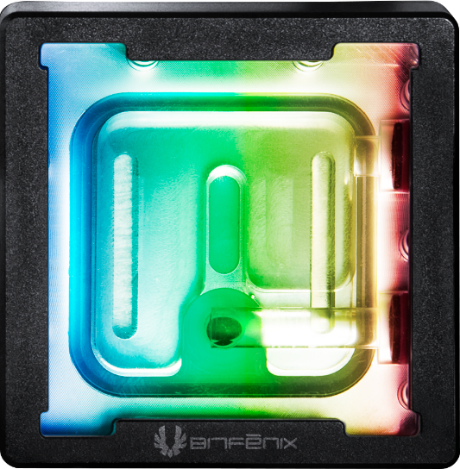 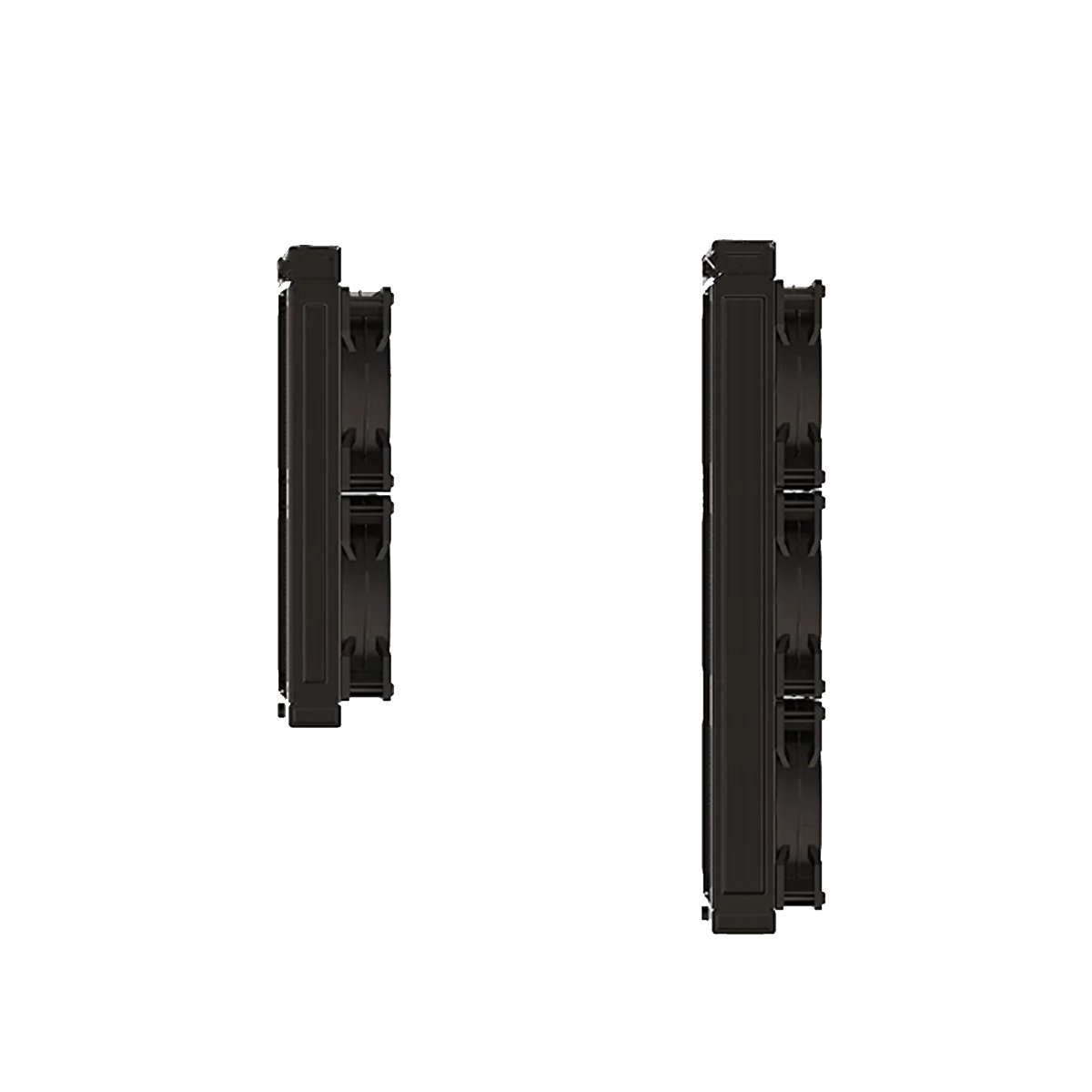 BLACK
27mm
120mm
120mm
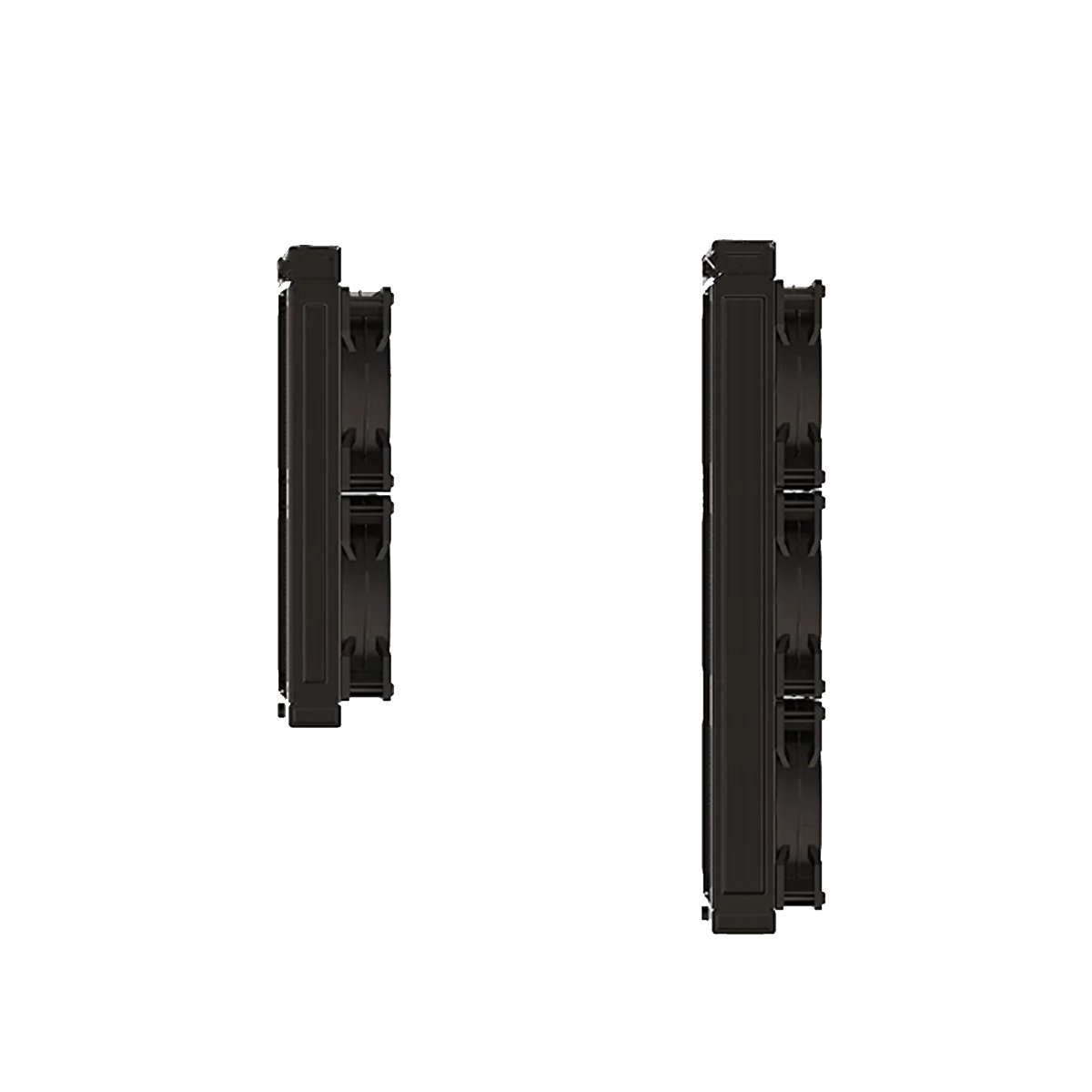 120mm
120mm
27mm
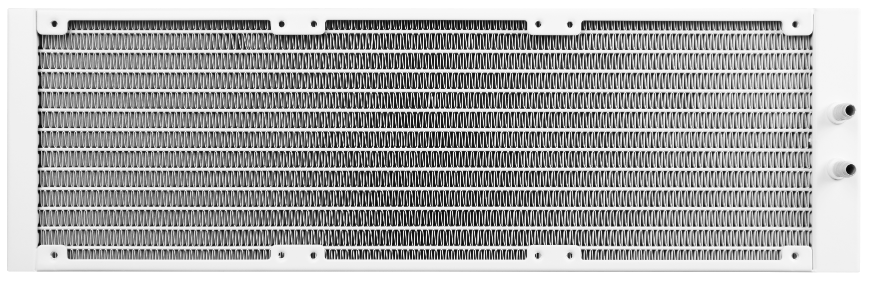 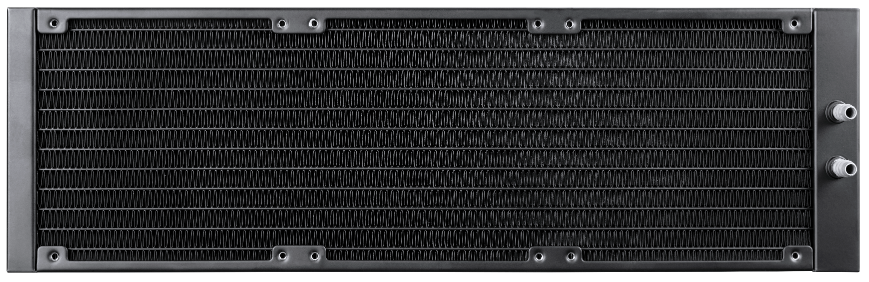 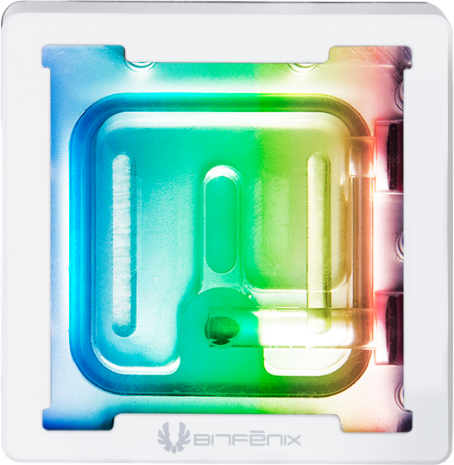 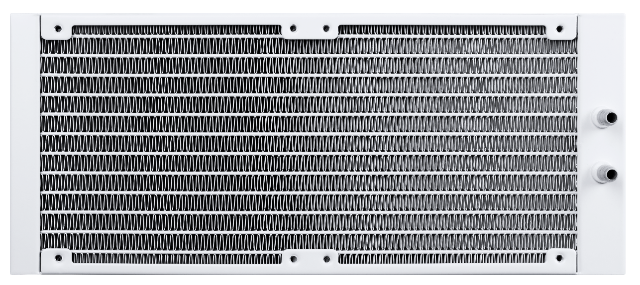 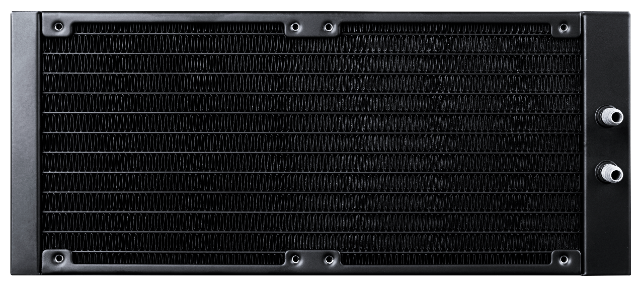 397mm
277mm
WHITE
Copper Base
CUBE AIO features a copper base with mirror-finished anti-corrosive nickel plating.
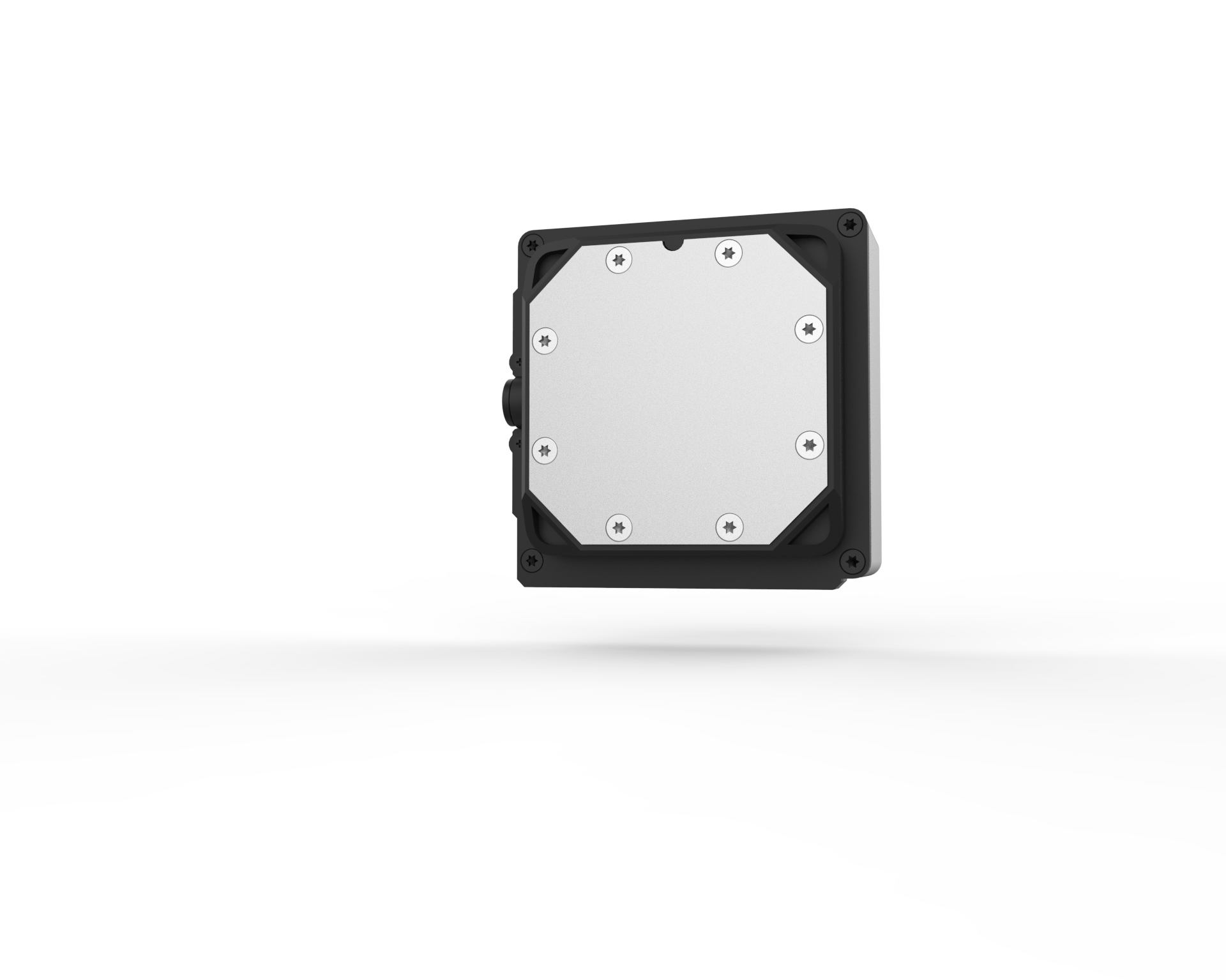 The specialized plating technique of the copper base accelerates heat dissipation and extends the product's durability.
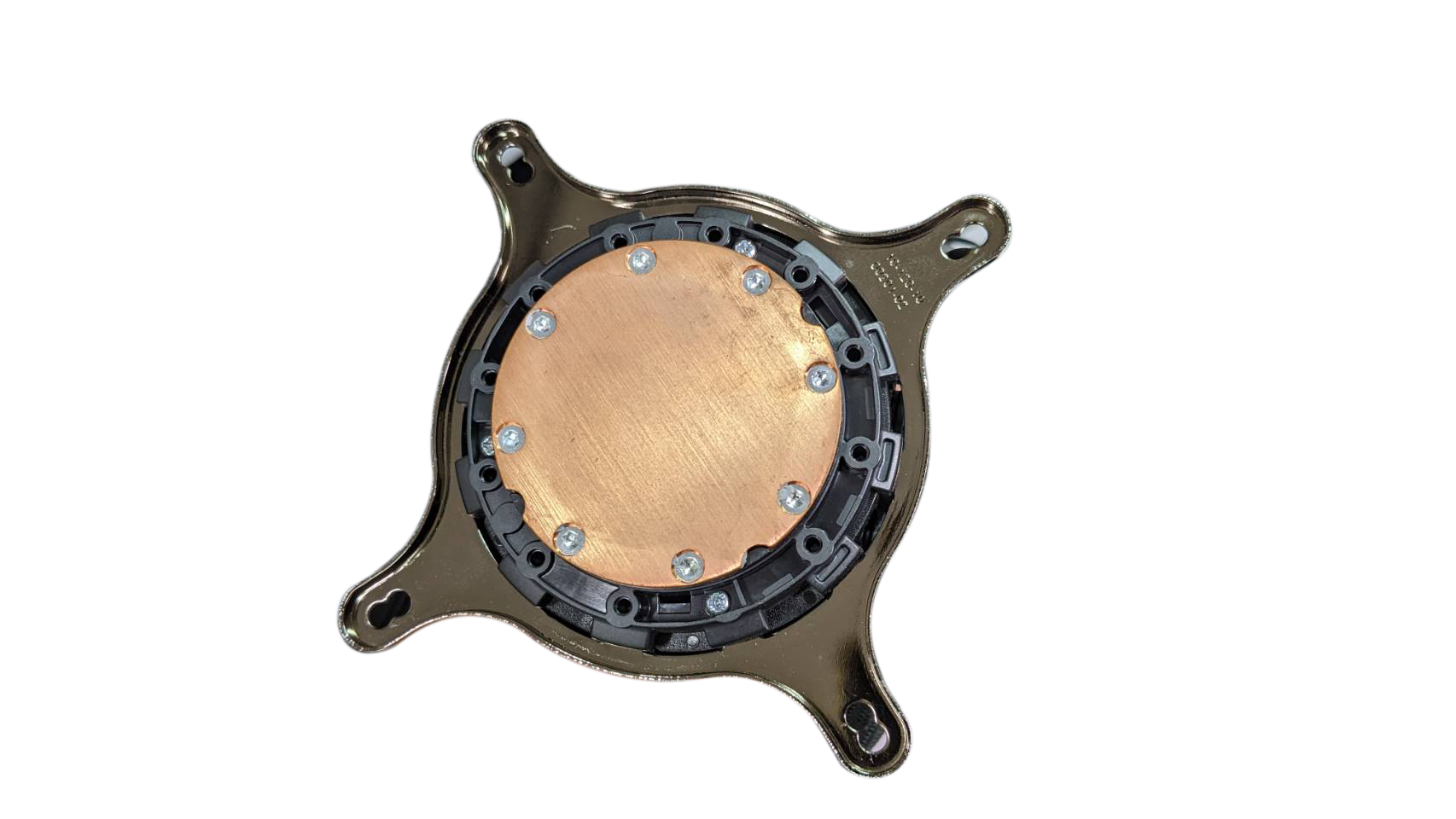 oxidation
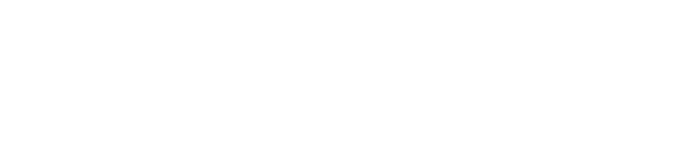 Other Brand
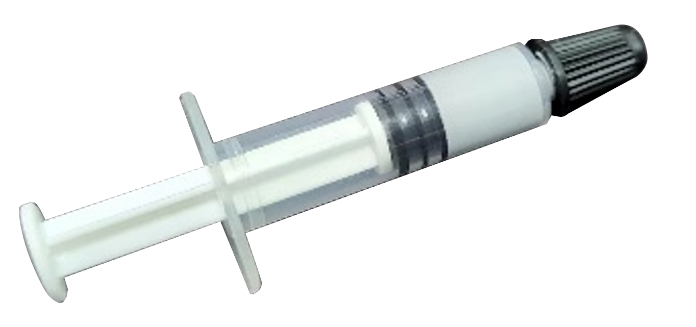 Thermal Paste - BITFENIX TF10 EXTREME
Our products are quipped with BITFENIX TF10 EXTREME thermal paste
*  13.8 W / m.k’s extremely high heat transfer capacity to meet the needs of the highest end users*  No curing time means that the radiator will maintain the epic peak capacity once it is installed.*  Long life means long-term trouble-free use*  Not conductive means no need to worry about a short circuit
Newly Designed High Pressure Fan
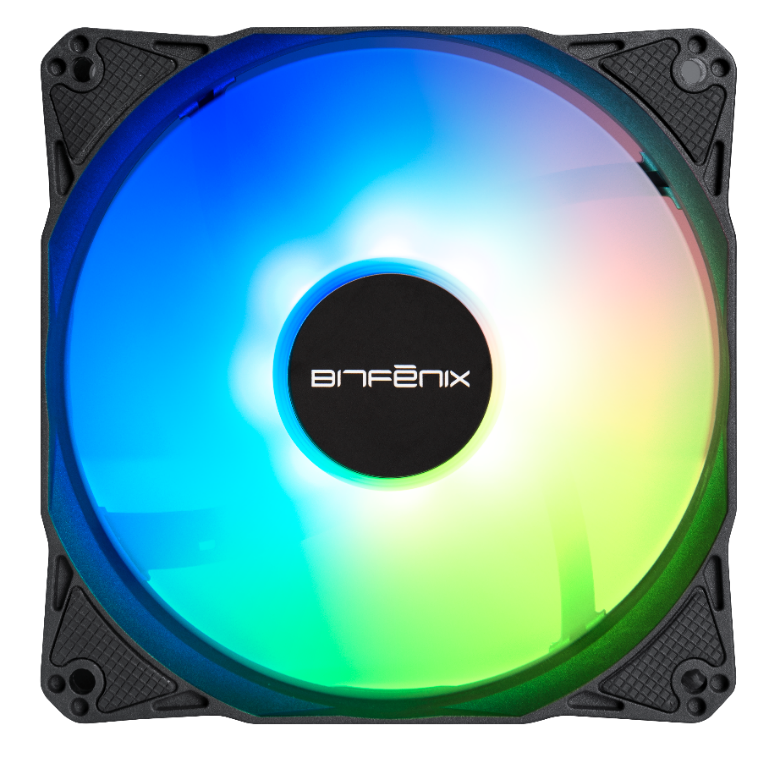 Newly designed high pressure fan together with the specially designed radiator, BitFenix also launched a brand new fan design.
This newly designed seven-leaf fan has a CFM and DB that are not inferior to anyone, and the wind pressure generated outside is as high as 3.0MM-H2O. The high-pressure fan is used to penetrate the radiator with high-density and heightened heat dissipation fins. With the no noise design in 0DB mode, the whole AIO system can better meet the low noise level needs of the user.
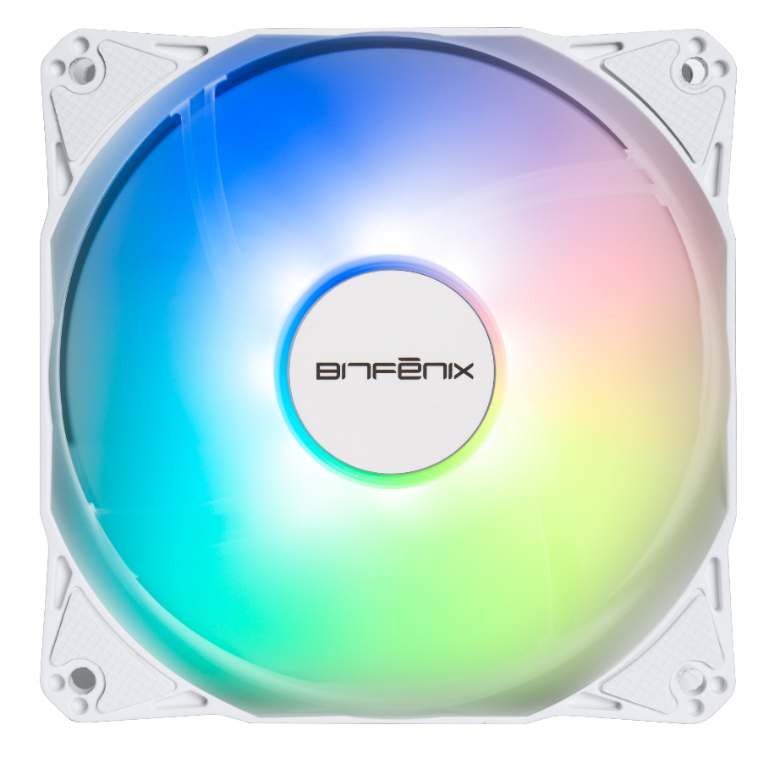 120mm
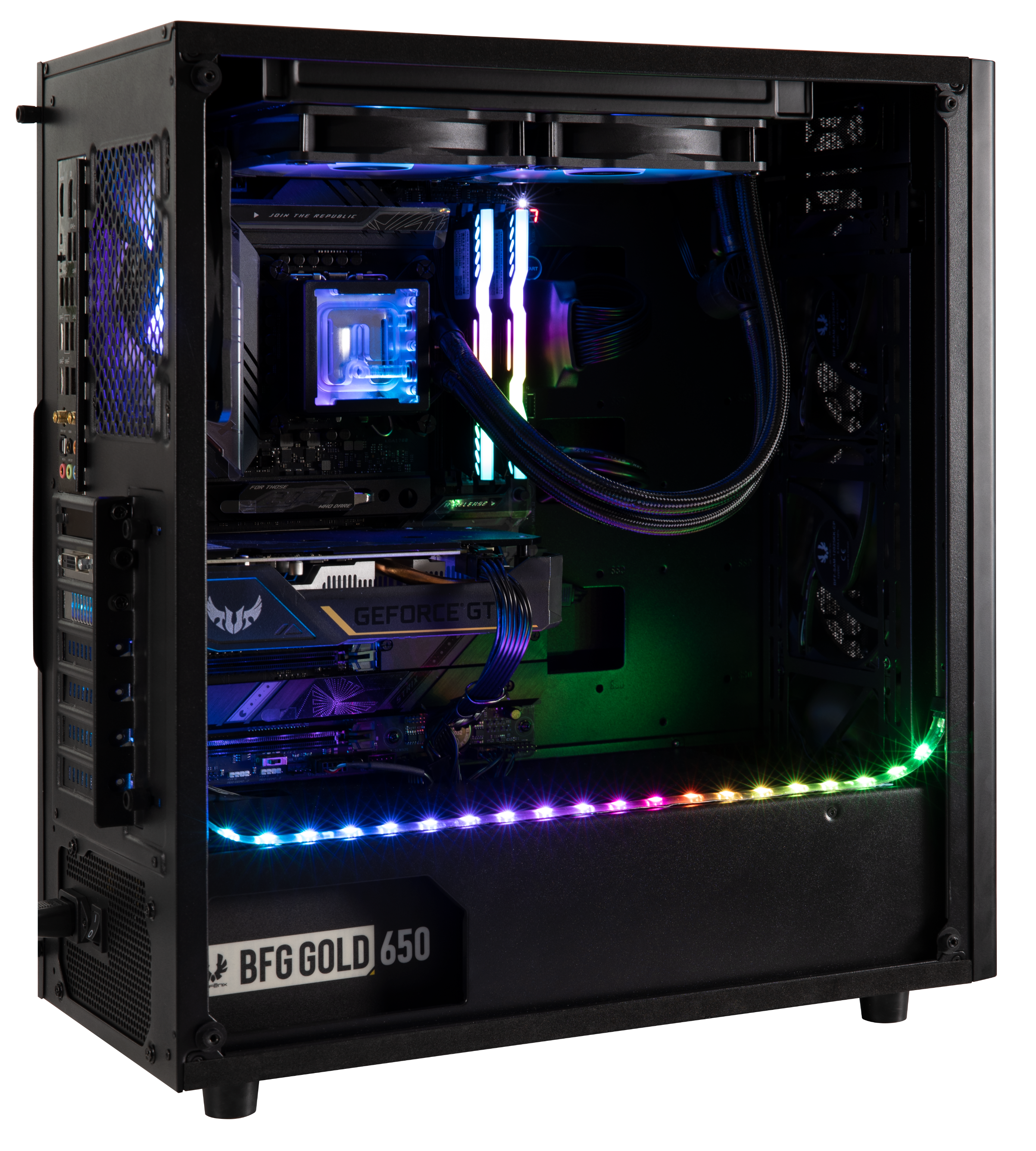 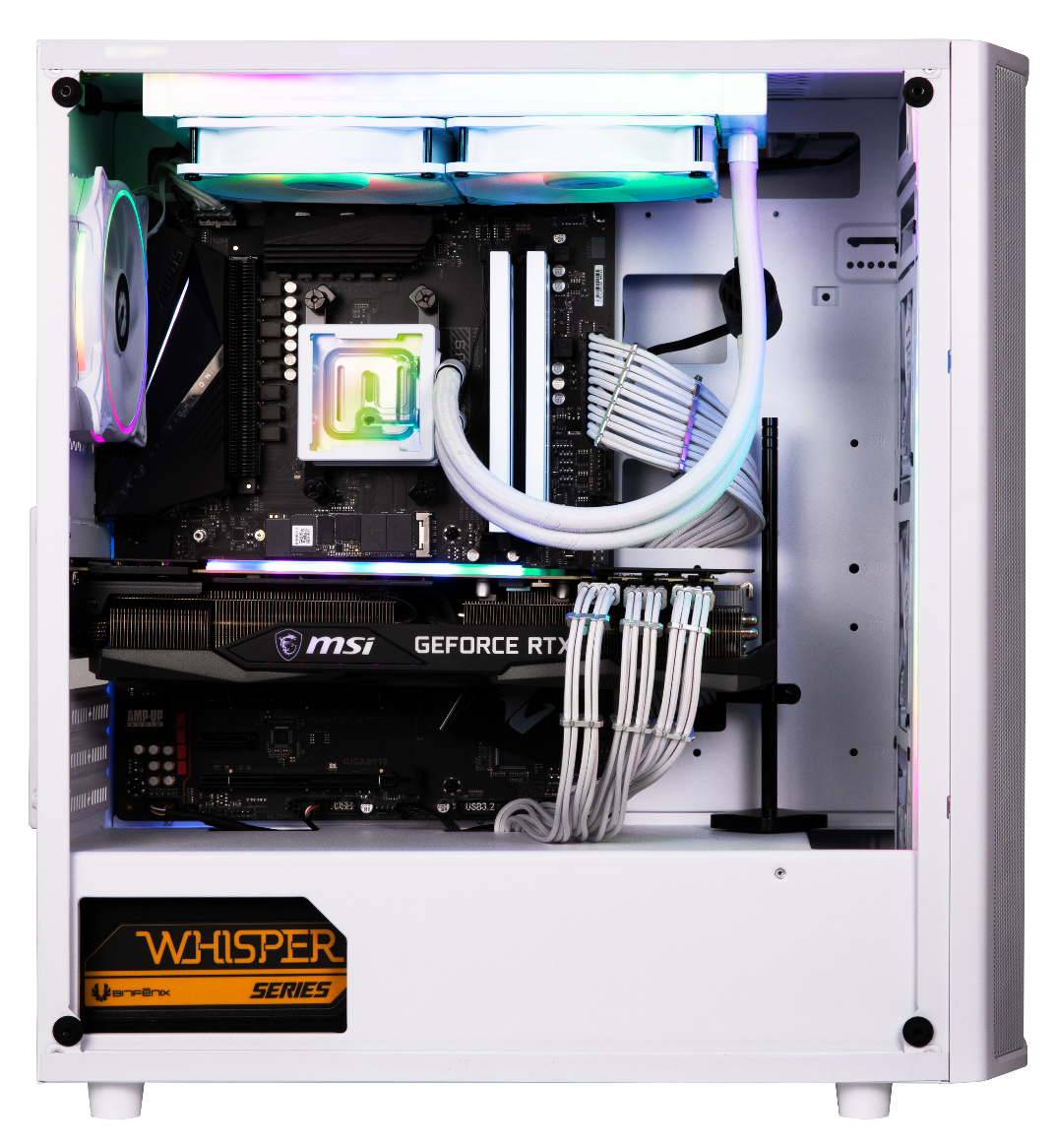 360mm radiator
Indoor temperature 24 degrees (±1 degrees)
CPU
13900KF
ROG STRIX Z790-E GAMING
MB
GeIL EVO V DDR5 RGB Hardcore Gaming Memory
RAM
VGA
GeForce RTX™ 3090 GAMING X TRIO 24G
Test Software
Prime95 - Small FFTs- 20 minutes
Indoor temperature 24 degrees
Remark
240mm radiator
Indoor temperature 24 degrees (±1 degrees)
CPU
13900KF
ROG STRIX Z790-E GAMING
MB
RAM
GeIL EVO V DDR5 RGB Hardcore Gaming Memory
VGA
GeForce RTX™ 3090 GAMING X TRIO 24G
Test Software
Prime95 - Small FFTs- 20 minutes
Remark
Indoor temperature 24 degrees